Science Everywhere
How science affects your life each day
Corey Peoples
Pack 455
NSC BSA
NOVA Award Steps
Learn for an hour
Earn an adventure for your rank
Act like a scientist
Visit where science is done
Discuss what you’ve learned
1. Learn for an Hour
Books
Turn it loose : the scientist in absolutely everybody
Science : a visual encyclopedia
What's going on? : collecting and recording your data
TV Shows
Mythbusters
Bill Nye the Science Guy
Planet Earth
NOVA
Magic School Bus
Movies
Walking With Dinosaurs
March of the Penguins
October Sky
The Right Stuff 
Lorenzo’s Oil
Youtube
Sid the Science Kid
McSteigerScience
Ted Talks
Knowledge Channel
2. Group Activity – Rank Adventure
2. Group Activity – Scientific Method
Explain the steps of the Scientific Method
Use it in an experiment
Talk to a scientist about why they chose that career
2. Group Activity – Orienteering
Show how to orient a map
Find 3 landmarks on the map
Make a compass
Show how it works
Use a compass on a hike with at least 3 stops
3. Act Like A Scientist
3. Act Like A Scientist
3. Act Like A Scientist
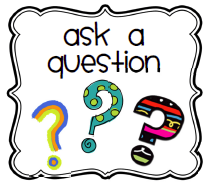 3. Act Like A Scientist
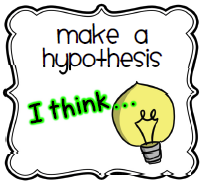 3. Act Like A Scientist
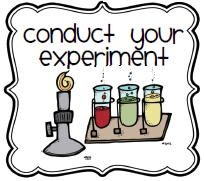 3. Act Like A Scientist
3. Act Like A Scientist
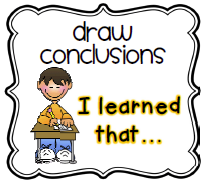 3. Act Like A Scientist
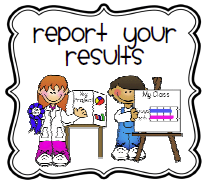 3. Example - Observation
* Story courtesy of National Lightning Safety Institute
3. Example - Hypothesis
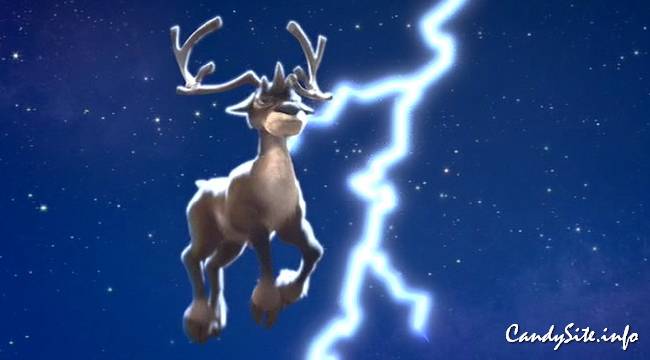 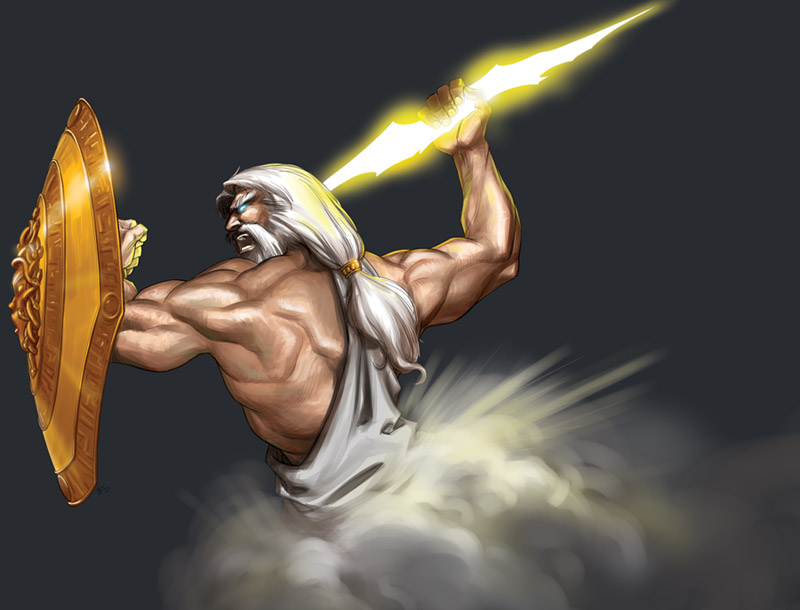 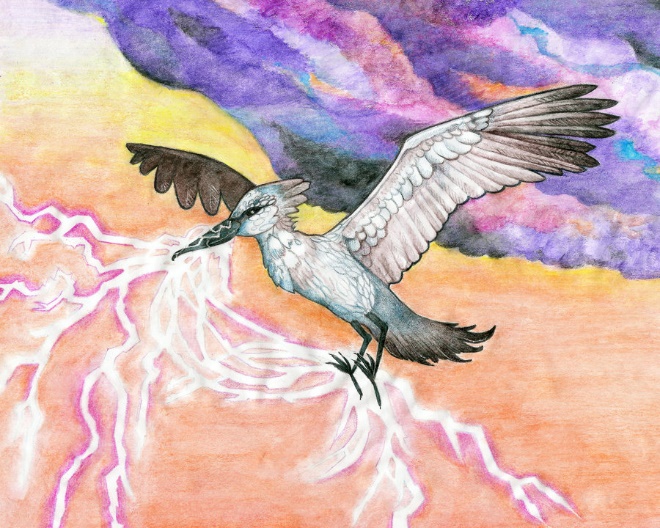 * Story courtesy of National Lightning Safety Institute
3. Example - ObservationLeyden Jar
* Story courtesy of National Lightning Safety Institute
3. Example - Question
* Story courtesy of National Lightning Safety Institute
3. Example - Hypothesis
* Story courtesy of National Lightning Safety Institute
3. Example - Experiment
* Story courtesy of National Lightning Safety Institute
3. Example - Conclusions
* Story courtesy of National Lightning Safety Institute
3. Example - Report
* Story courtesy of National Lightning Safety Institute
3. Experiments
Most Effective Way to Clean a Penny
30 minutes
Need:
    Water
    Coke-a-cola
    Vinegar
    Soap
    Penny
    Containers
Task:
    Fill container
      with liquid
    Insert Penny
    Wait 30 minutes
    Analyze
New Observations:
    Change time
    Change Liquid
    Change object
3. Experiments
Brown an Egg
30 minutes
Need:
    Water
    Coke-a-cola
    Egg
    Containers
Task:
    Fill container
      with liquid
    Insert Egg
    Wait 30 minutes
    Analyze
New Observations:
    Change time
    Change Liquid
    Change object
3. Experiments
Low-Flow Volcano
10 minutes
Need:
    Ketchup
    Baking Soda
    Volcano
    Tub/Mat
Task:
    Put ketchup in
      volcano
    Put Baking Soda
       in volcano
    Watch
New Observations:
    Different liquid
    Different Solid
    Different amounts
3. Experiments
Medium-Flow Volcano
10 minutes
Need:
    Vinegar
    Baking Soda
    Volcano
    Tub/Mat
Task:
    Put Vinegar in
      volcano
    Put Baking Soda
       in volcano
    Watch
New Observations:
    Different liquid
    Different Solid
    Different amounts
3. Experiments
High-Flow Volcano
10 minutes
Need:
    Diet Coke
    Mentos
    Volcano
    Big Tub/Mat
Task:
    Put Diet Coke in
      volcano
    Put Mentos
       in volcano
    Watch
New Observations:
    Different liquid
    Different Solid
    Different amounts
3. Experiments
Clear Coke-a-cola
10 minutes
Need:
    Coke-a-Cola
    Milk
    Container
Task:
    Pour liquids in
       container
    Watch
New Observations:
    Different liquid
    Different Solid
    Different amounts
3. Act Like A Scientist
4. Visit Where Science is Done
Go to a place where any science is being done
Visit with someone who does science
Ask what they do, why they do it, and what attracted them to their jobs
4. Visit Where Science is Done
Places to Visit
Recycling Center
Zoo
Museum
Weather Station
Observatory
Hatchery
Farm
Aquarium
College
Nature Centers
Police Crime Lab
Power Plants
3m
Made Science MN
5. Discuss What you have Learned
Why do we want to study science
What are the components of the Scientific Method
Who are famous scientists
What types of work to scientists do
Where did you go to learn about science
What did you learn in this adventure
Thank you!